Specialità Project AWARE
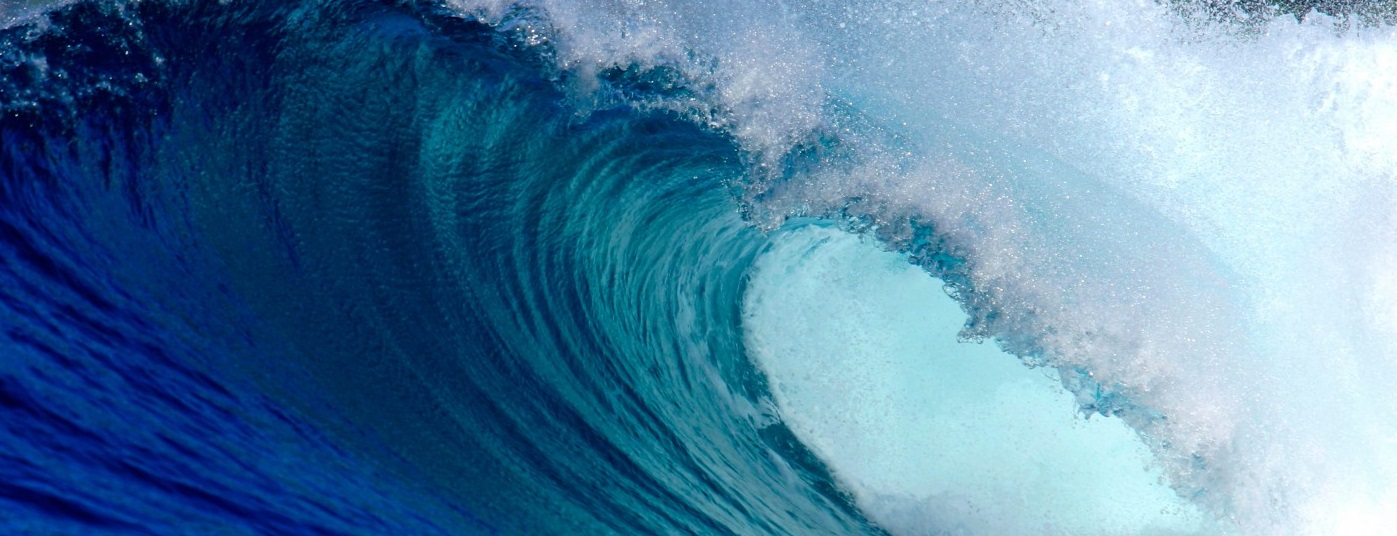 Lesson Guides
1
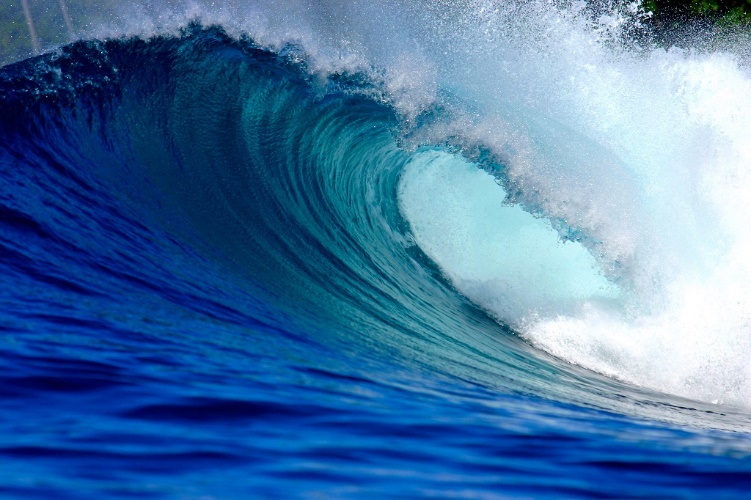 Project AWARE e la sua Missione
Ripasso delle Conoscenze
Resta Connesso
Brevetto
10 Consigli ai Subacquei: Dalla Consapevolezza all’Azione>> Take Action Workshops
Introduzione e Obiettivi del Corso
Overview
2
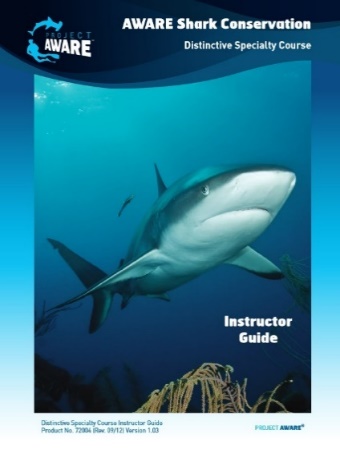 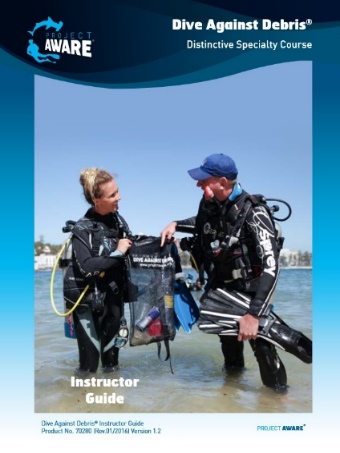 Introduzione e Obiettivi del Corso
Obiettivo del Corso:Il corso di Specialità Project AWAREsi focalizza e si sviluppa sui
‘10 Consigli ai Subacquei per Proteggere il Pianeta Oceano’ fornendoti una guida e un aiuto per fare la differenza per la protezione dell’oceano
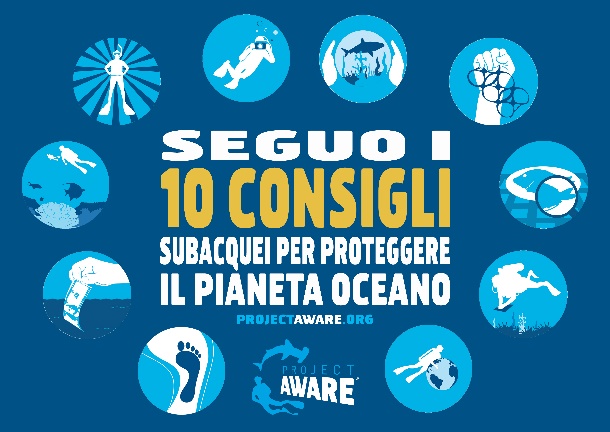 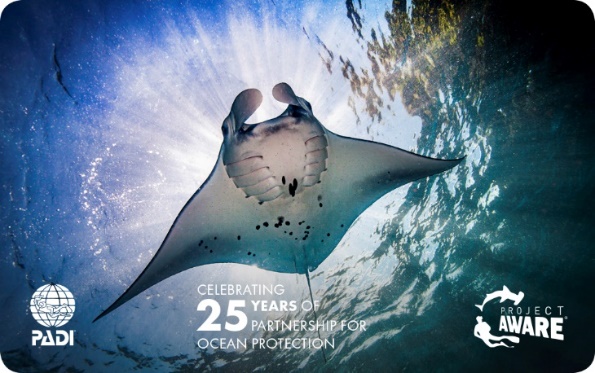 Brevetto:Scegli di donare e avrai la versione Project AWARE per il tuo brevetto PADI
Altri corsi Project AWARE:Fai anche le Specialità Dive Against Debris® o l’AWARE Shark Conservation
3
Project AWARE e la Sua Missione
Project AWARE è registrata come organizzazione no-profit e movimento globale per la protezione dell’oceano trascinata da una comunità di avventurieri
Visione: un ritorno a una oceano in salute e pulito
Missione: Unire la passione per le avventure in oceano con l’obiettivo della conservazione marina per creare un cambiamento a lungo termine per l’oceano
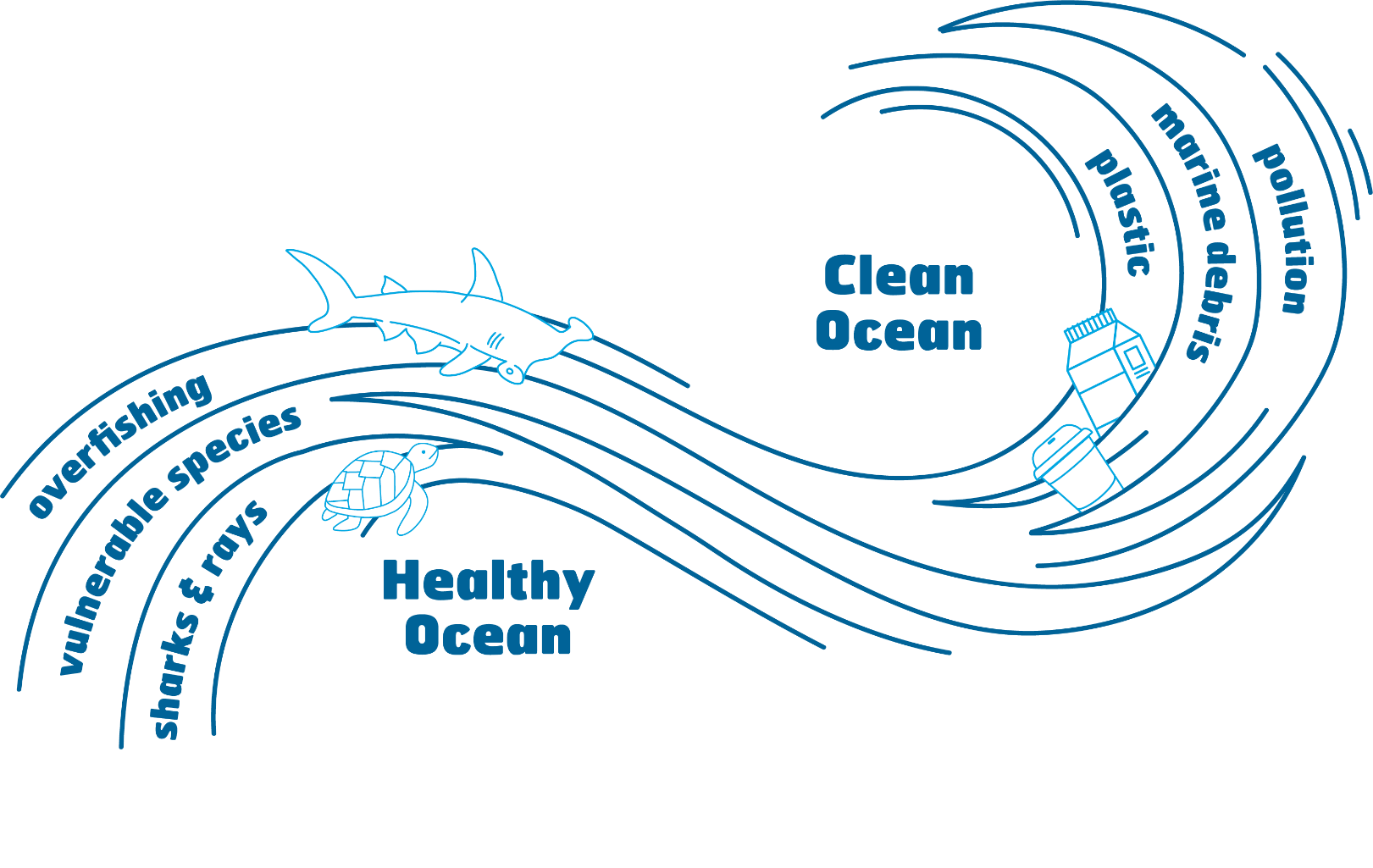 4
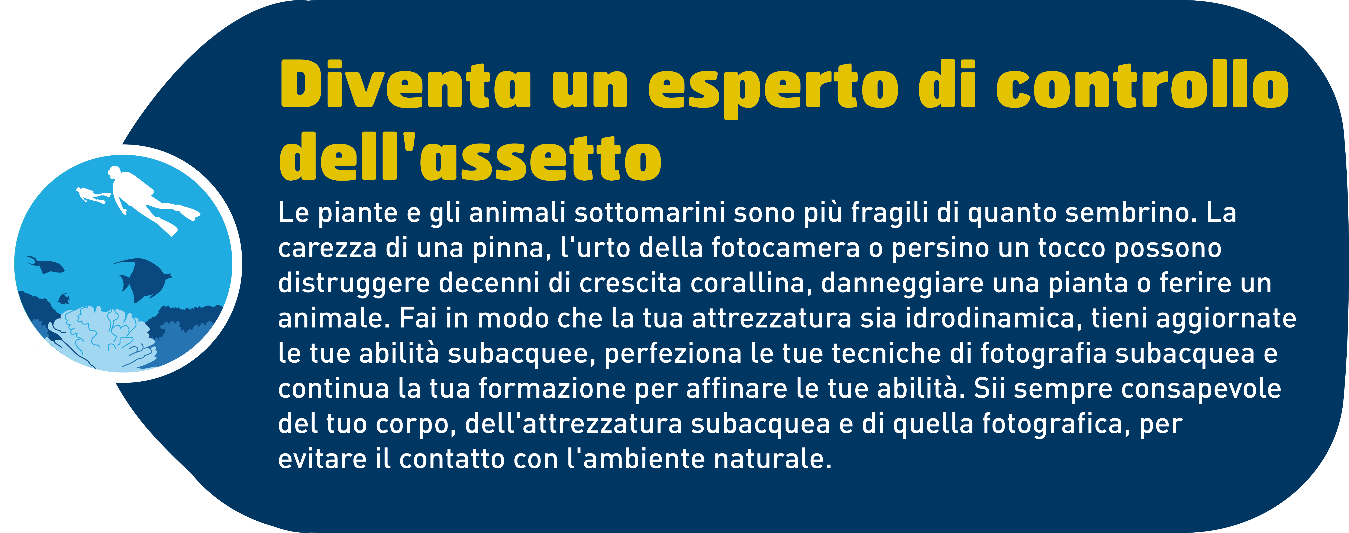 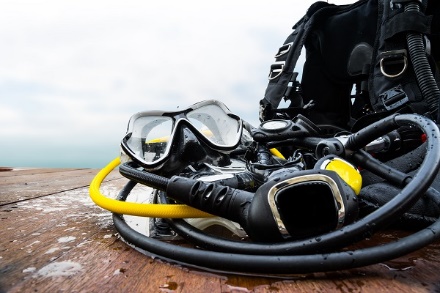 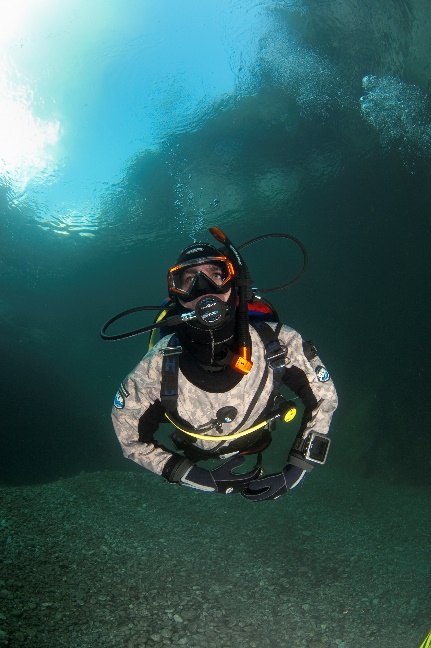 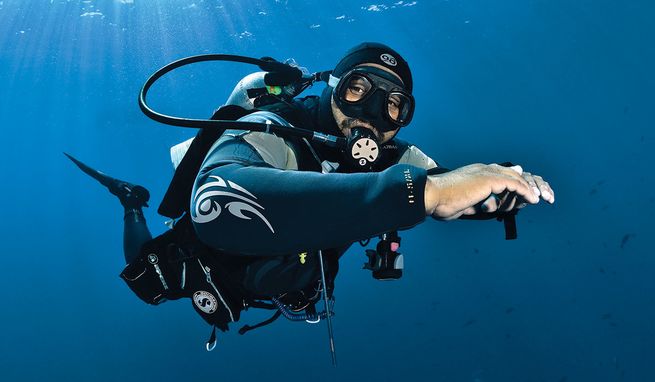 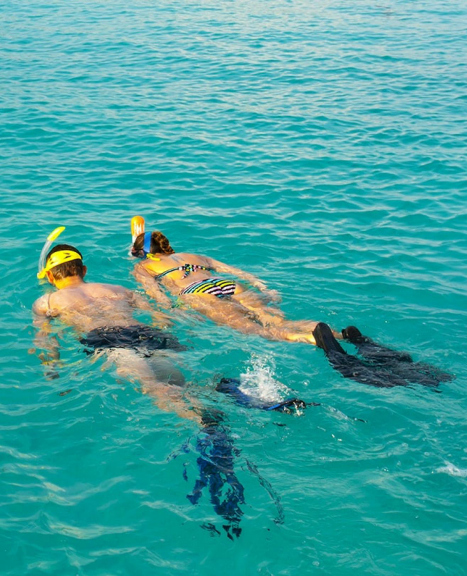 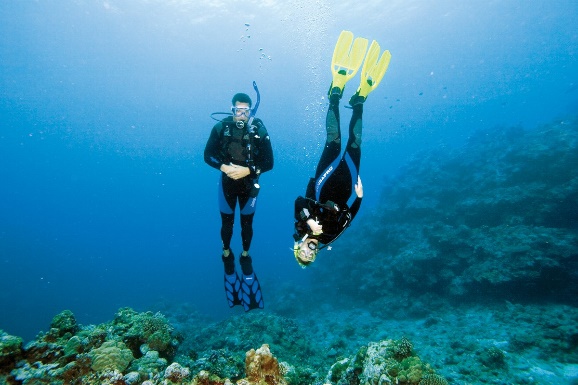 5
Take Action WorkshopDiventa un esperto di controllo dell'assetto
Quali sono i tre passi da fare per migliorare il tuo assetto nei prossimi sei mesi?
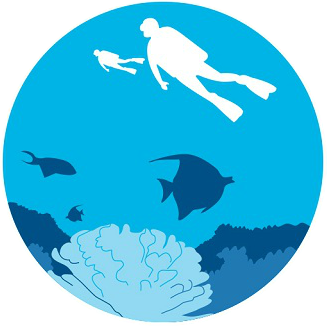 6
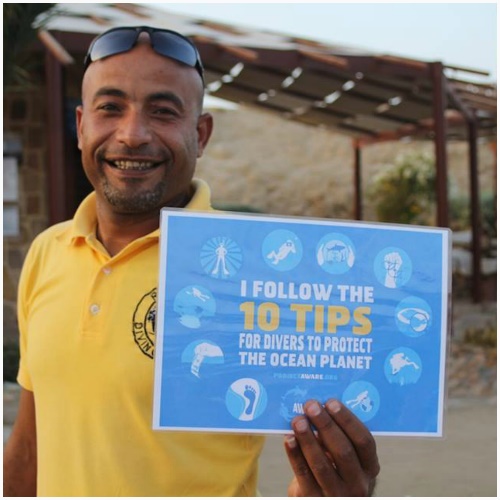 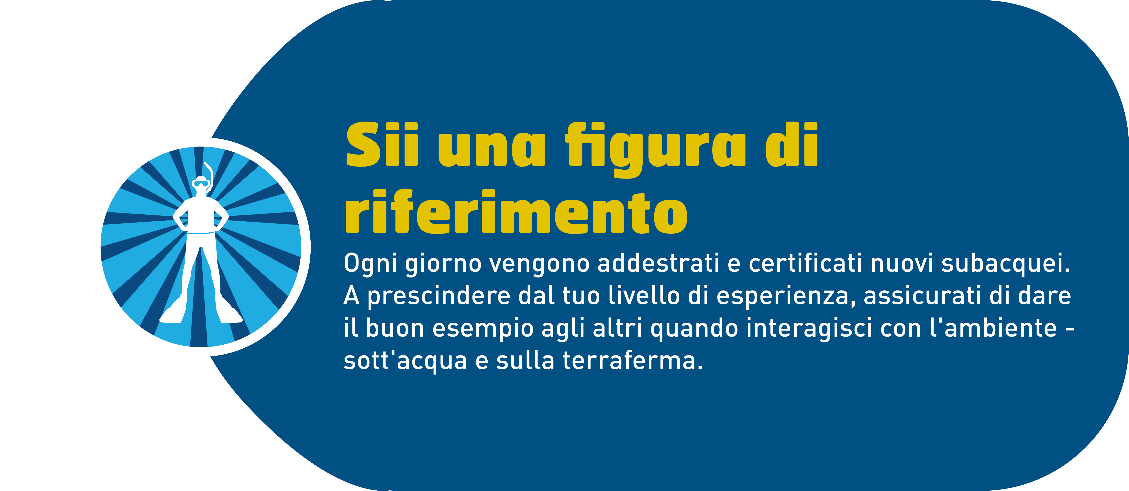 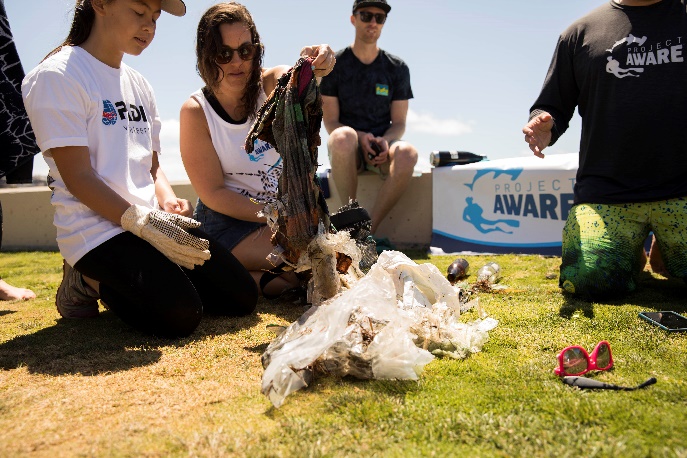 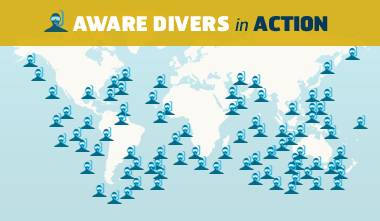 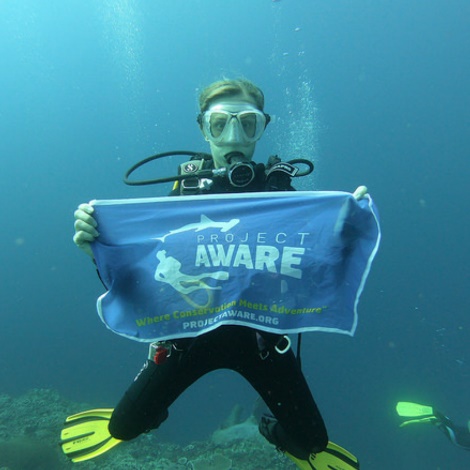 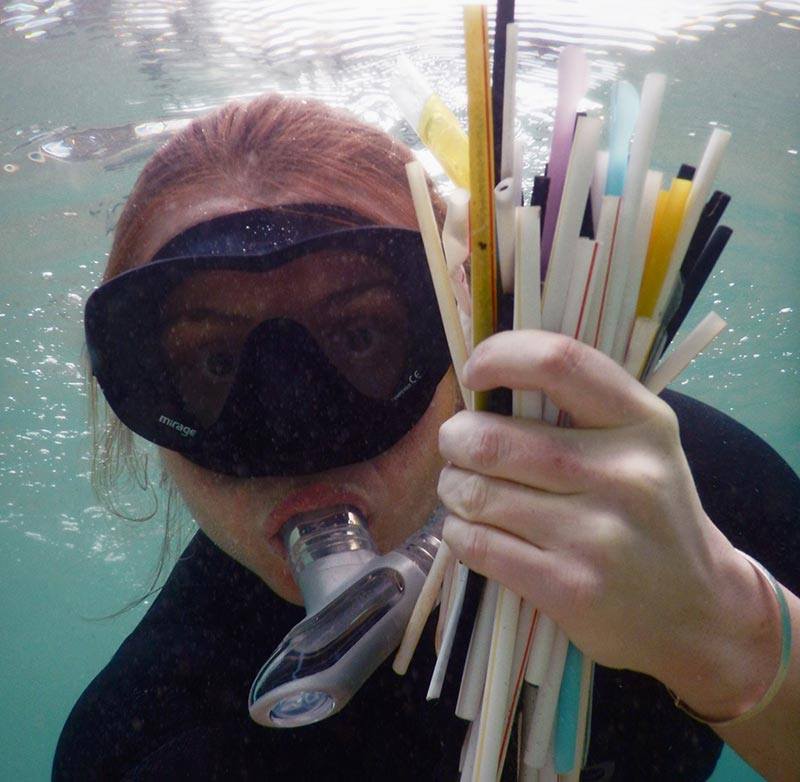 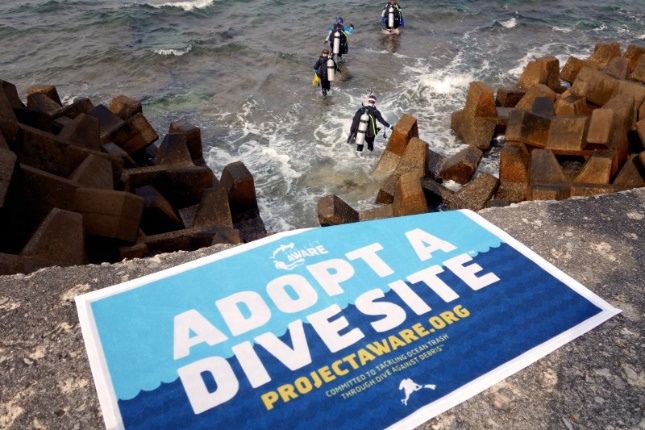 7
Take Action WorkshopSii una figura di riferimento
Quali sono le tre cose da fare per diventare un modello di vita migliore per il pianeta, con o senza pinne ai piedi?
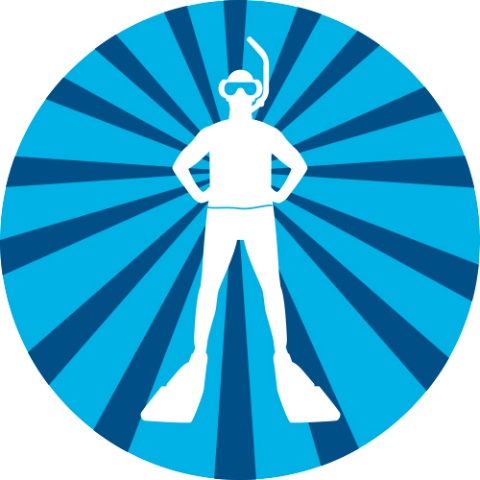 8
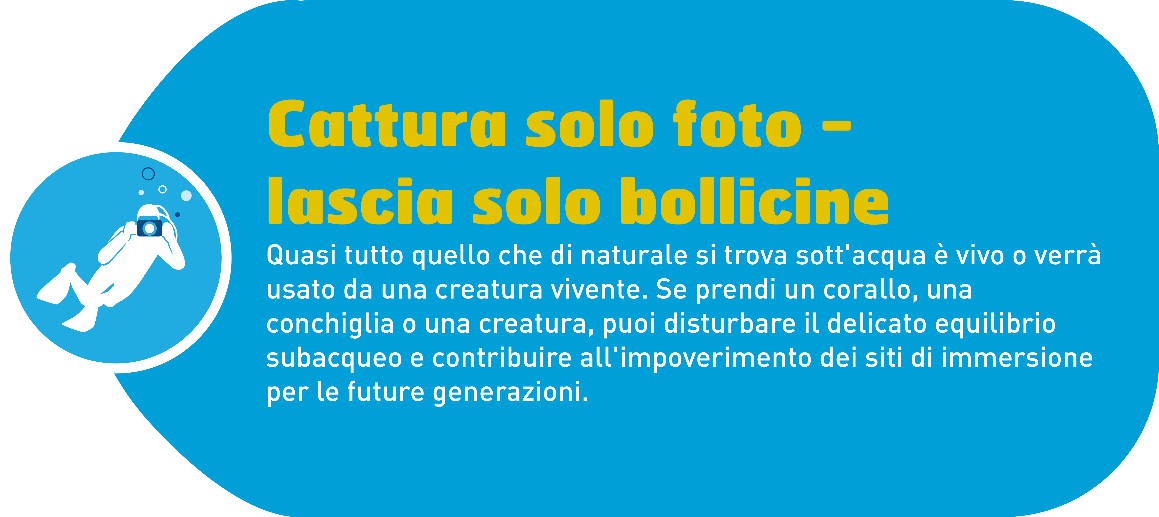 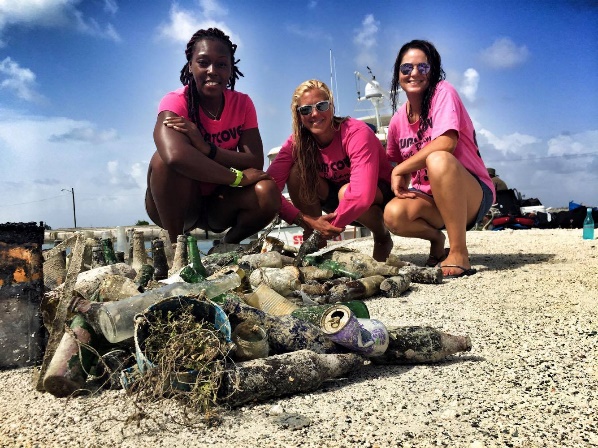 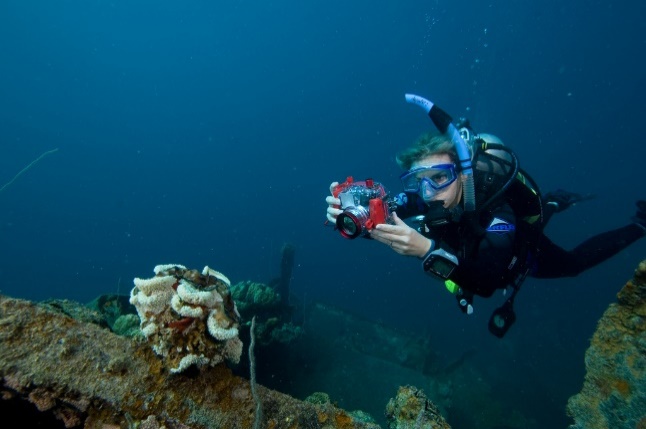 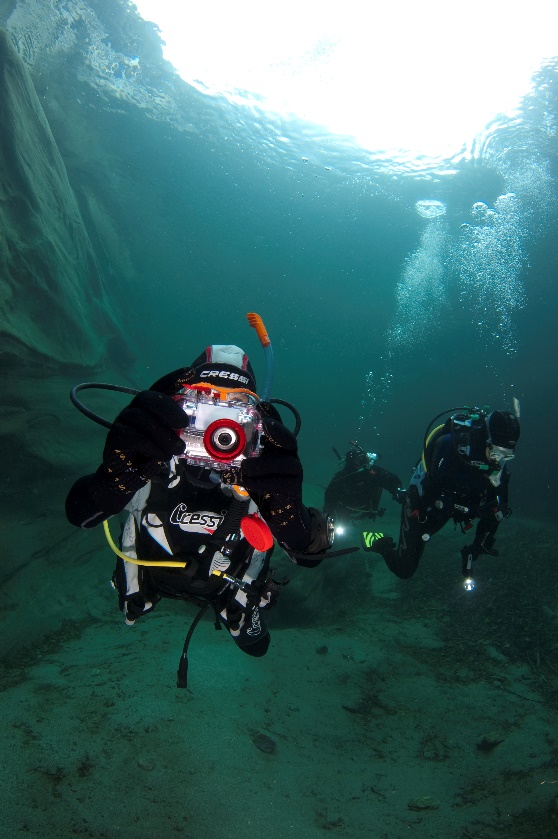 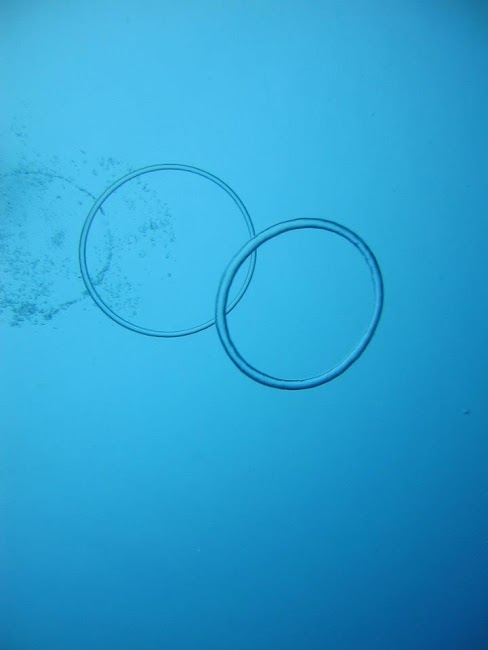 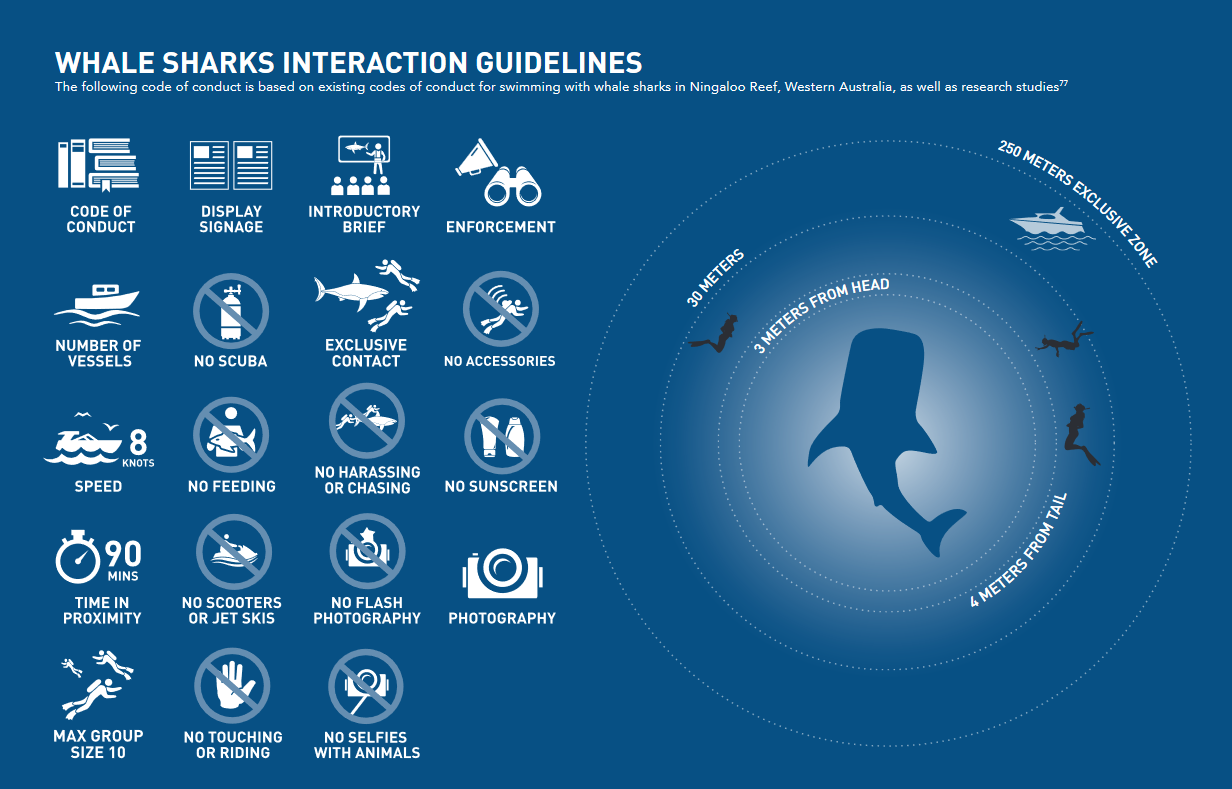 9
Take Action WorkshopCattura solo foto - lascia solo bollicine
Come possono le foto essere usate per far crescere la consapevolezza sui social media?Identifica un problema ambientale locale che ne trarrebbe beneficio.
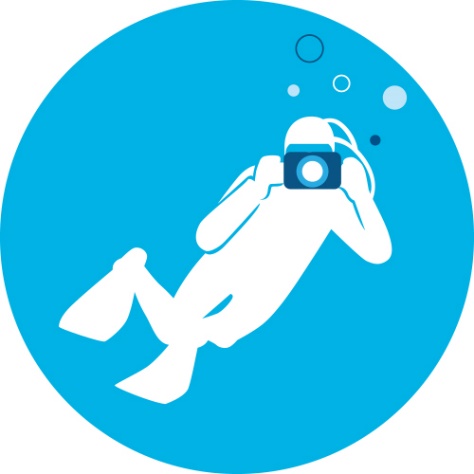 10
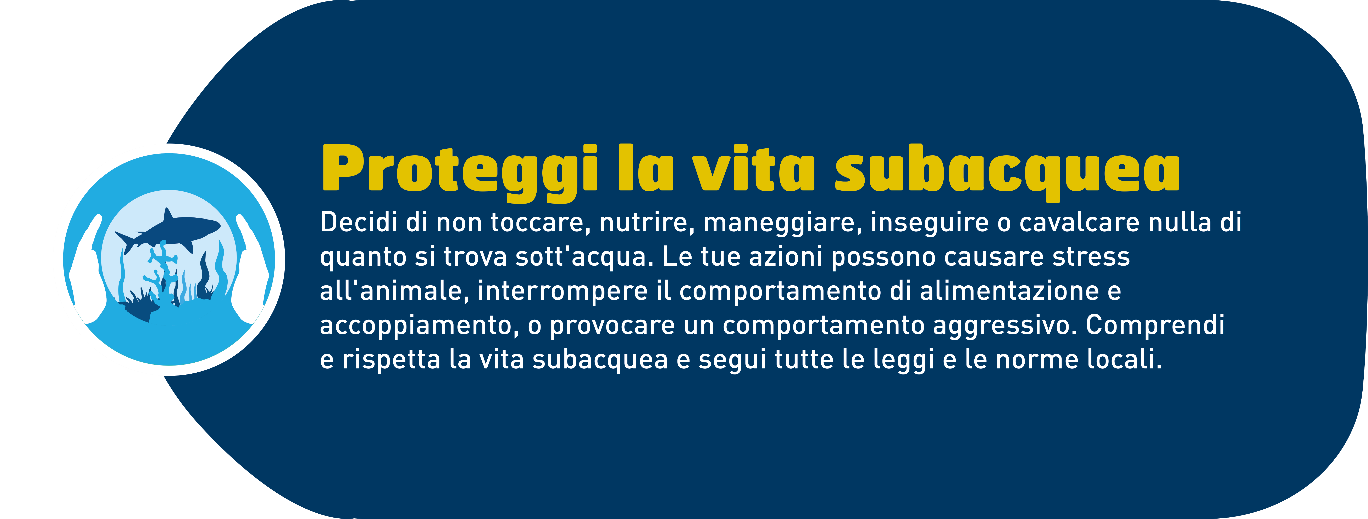 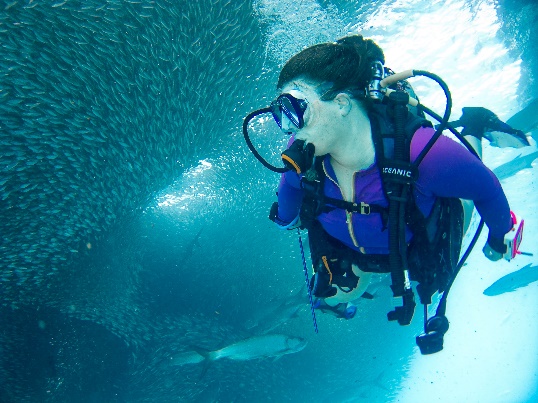 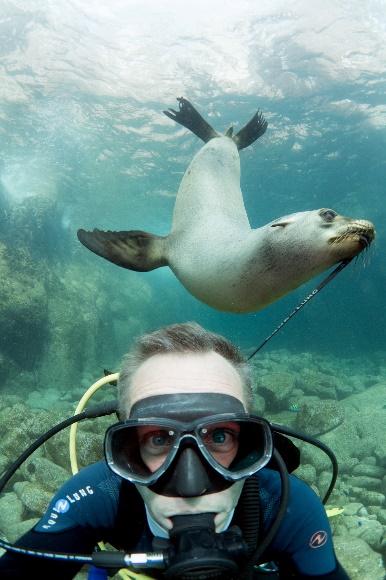 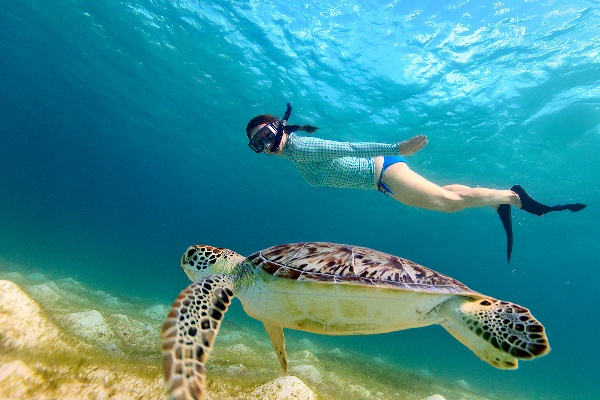 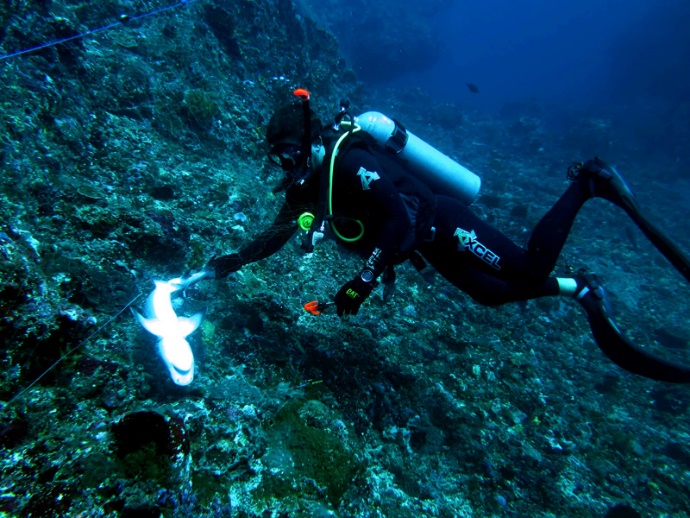 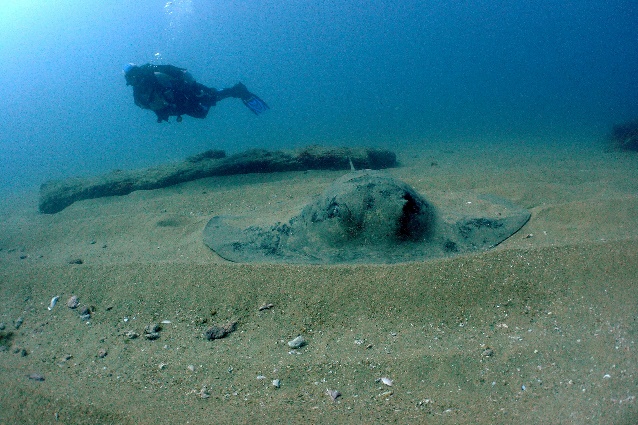 11
Take Action WorkshopProteggi la vita subacquea
Quali interazioni con animali marini hai visto?Elenca esperienze precedenti di interazioni positive e negative con animali marini e descrivi delle maniere per incoraggiare un comportamento appropriato.
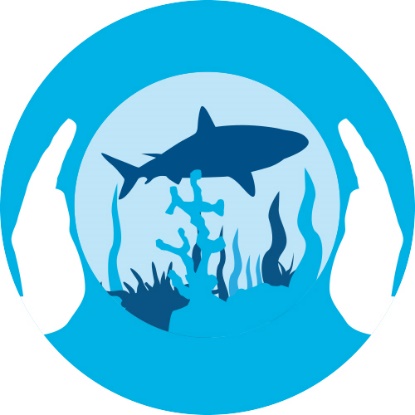 12
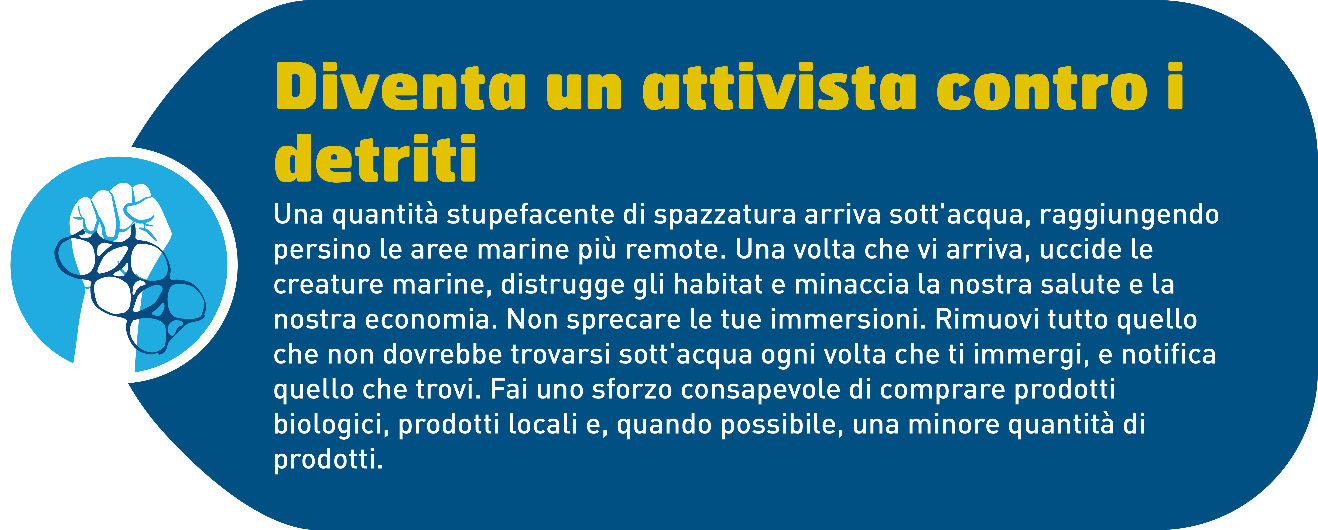 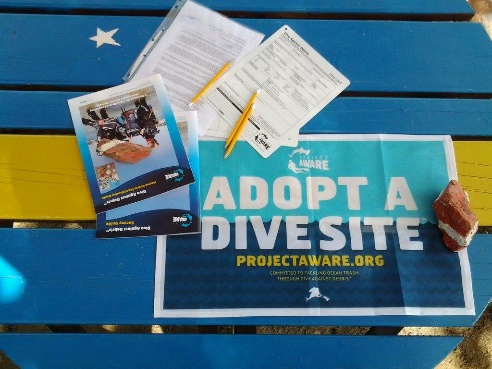 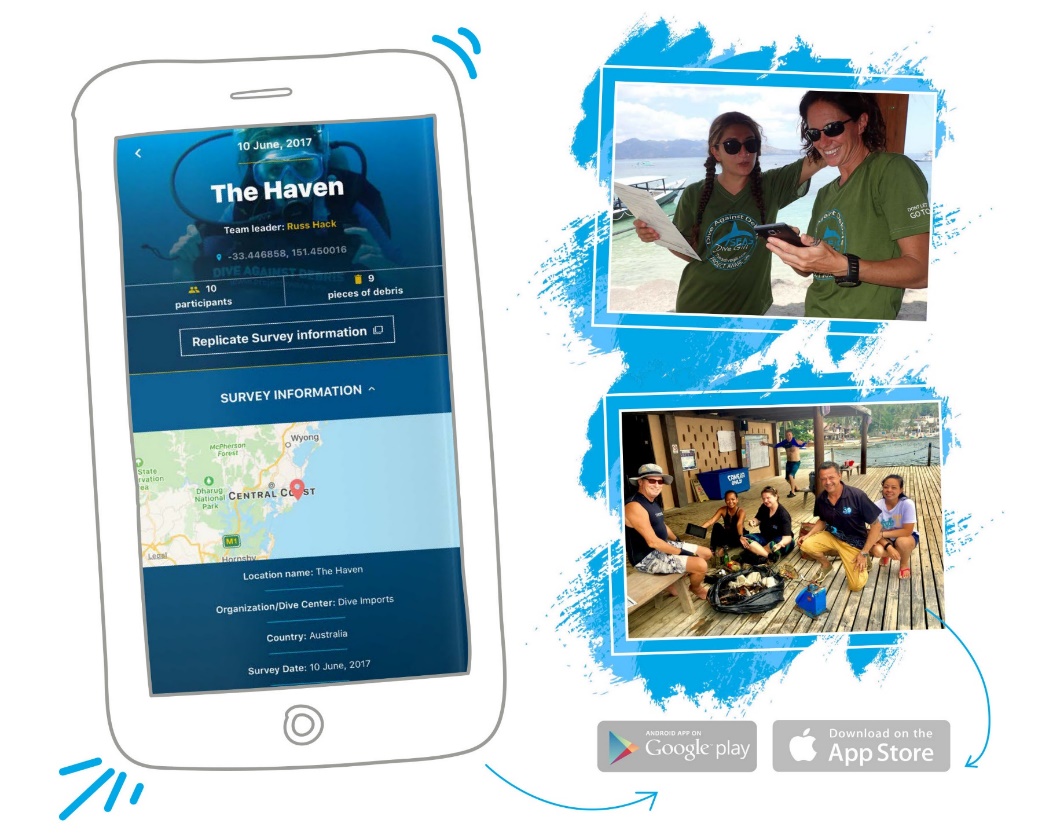 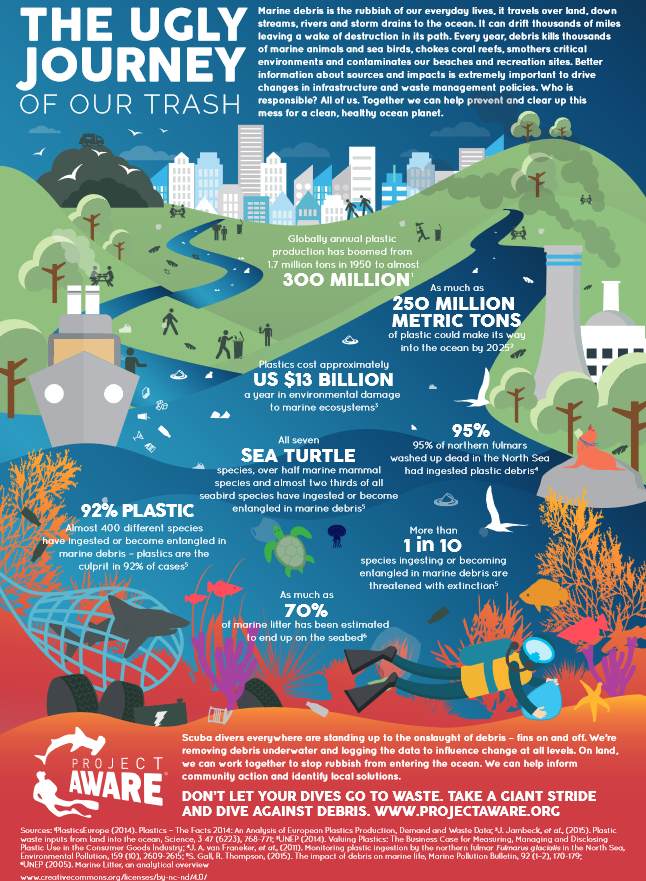 13
Il Disastroso Viaggio della Spazzatura
14
[Speaker Notes: Can also play video from YouTube: https://youtu.be/g_HbR1Ugv08]
Take Action WorkshopDiventa un attivista contro i detriti
Cosa puoi fare per ridurre i rifiuti marini negli ambienti subacquei?
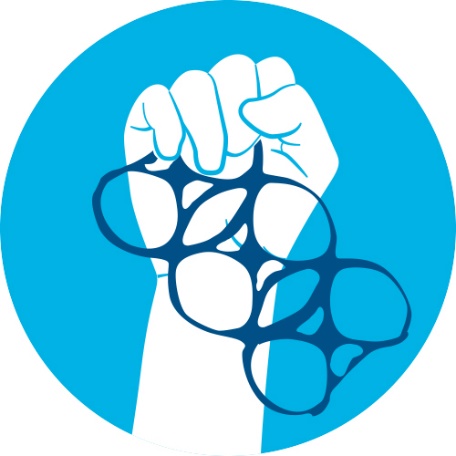 15
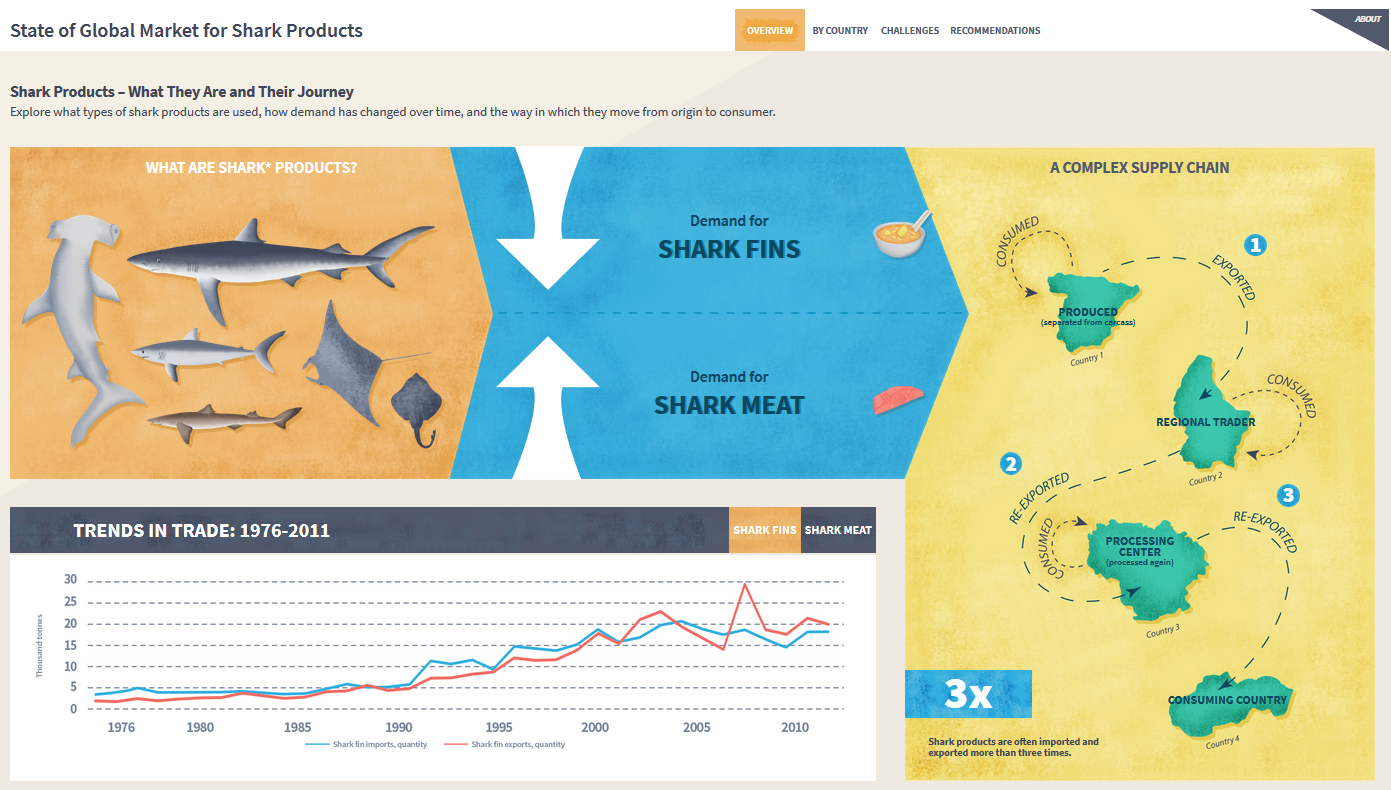 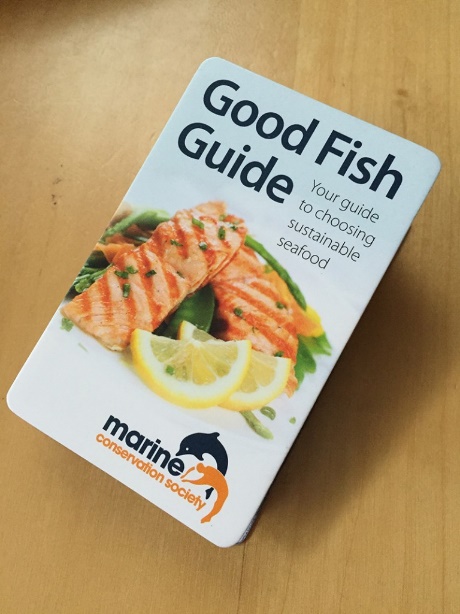 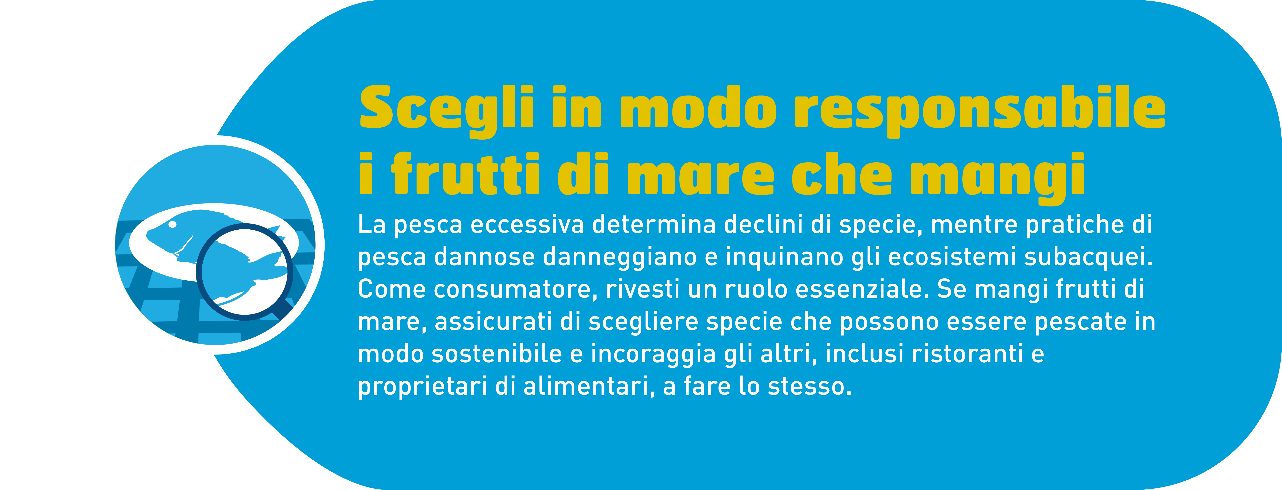 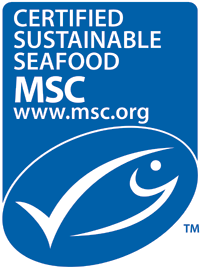 State of Global Market for Shark Products infographic
16
Take Action WorkshopScegli in modo responsabile i frutti di mare che mangi
Dove puoi scoprire se il pesce è sostenibile nel tuo mercato locale?
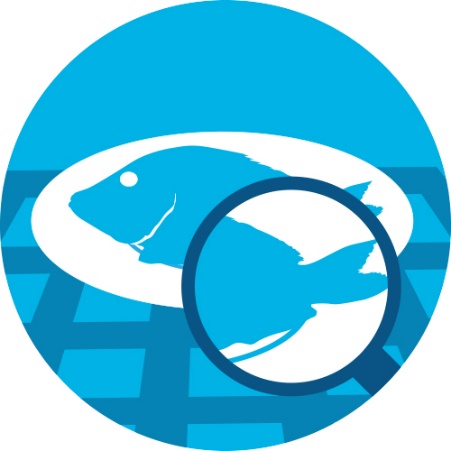 17
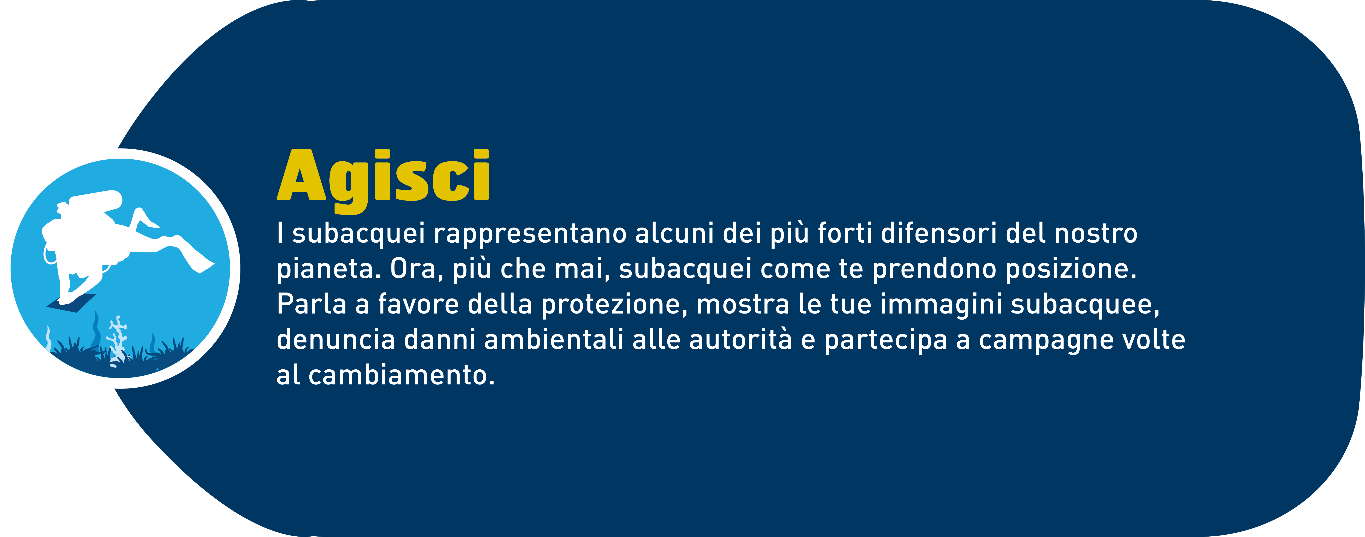 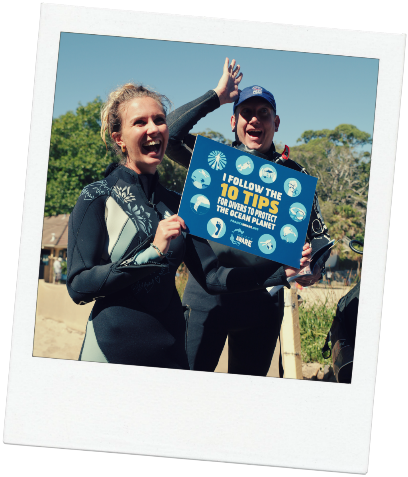 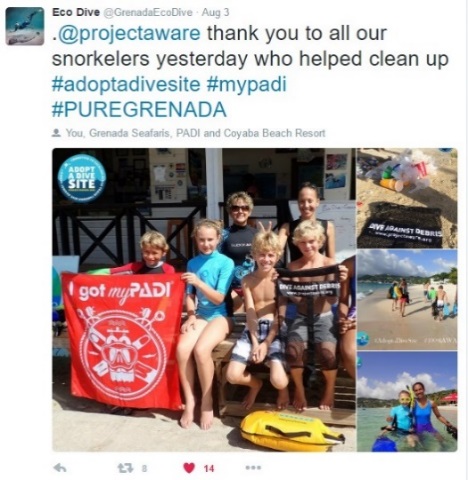 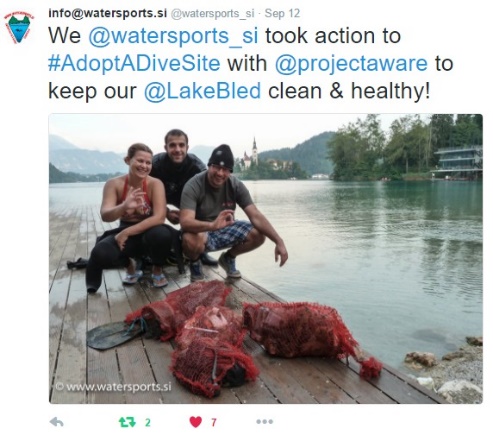 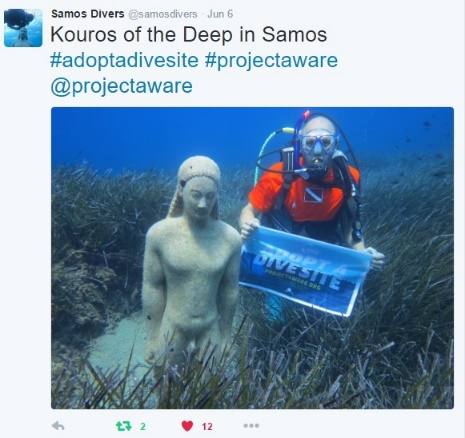 #ProjectAWARE	#AWAREImpact	#10Tips4Divers              #DiveAgainstDebris	     #AdoptADiveSite
18
Take Action WorkshopAgisci
Cosa fanno subacquei, apneisti e snorkelisti per passare all’azione?
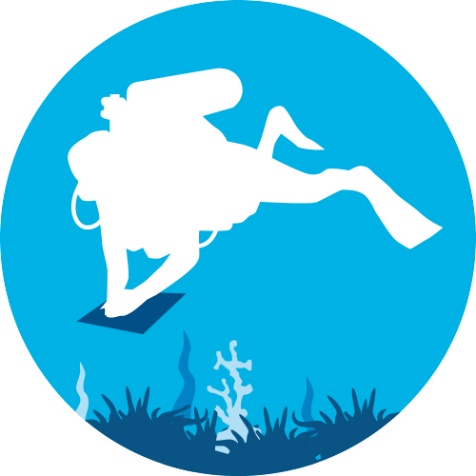 19
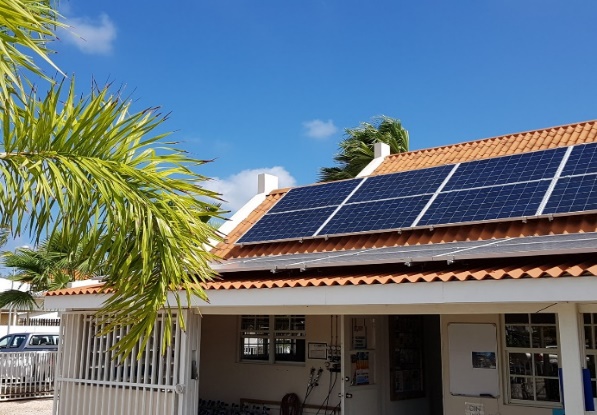 © vipdiving
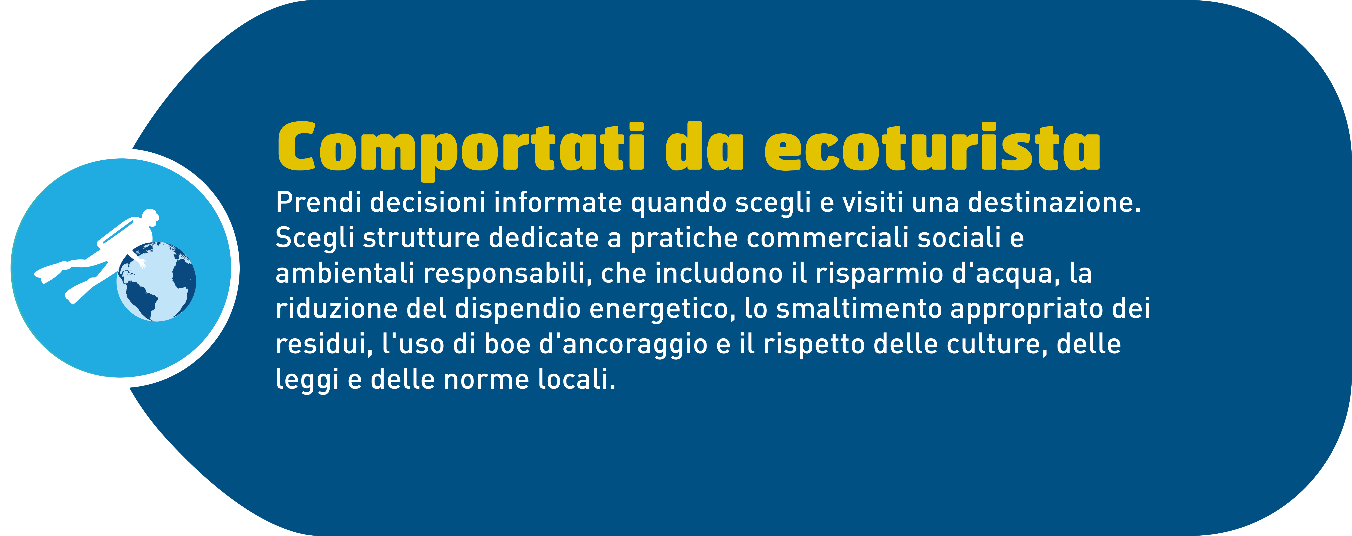 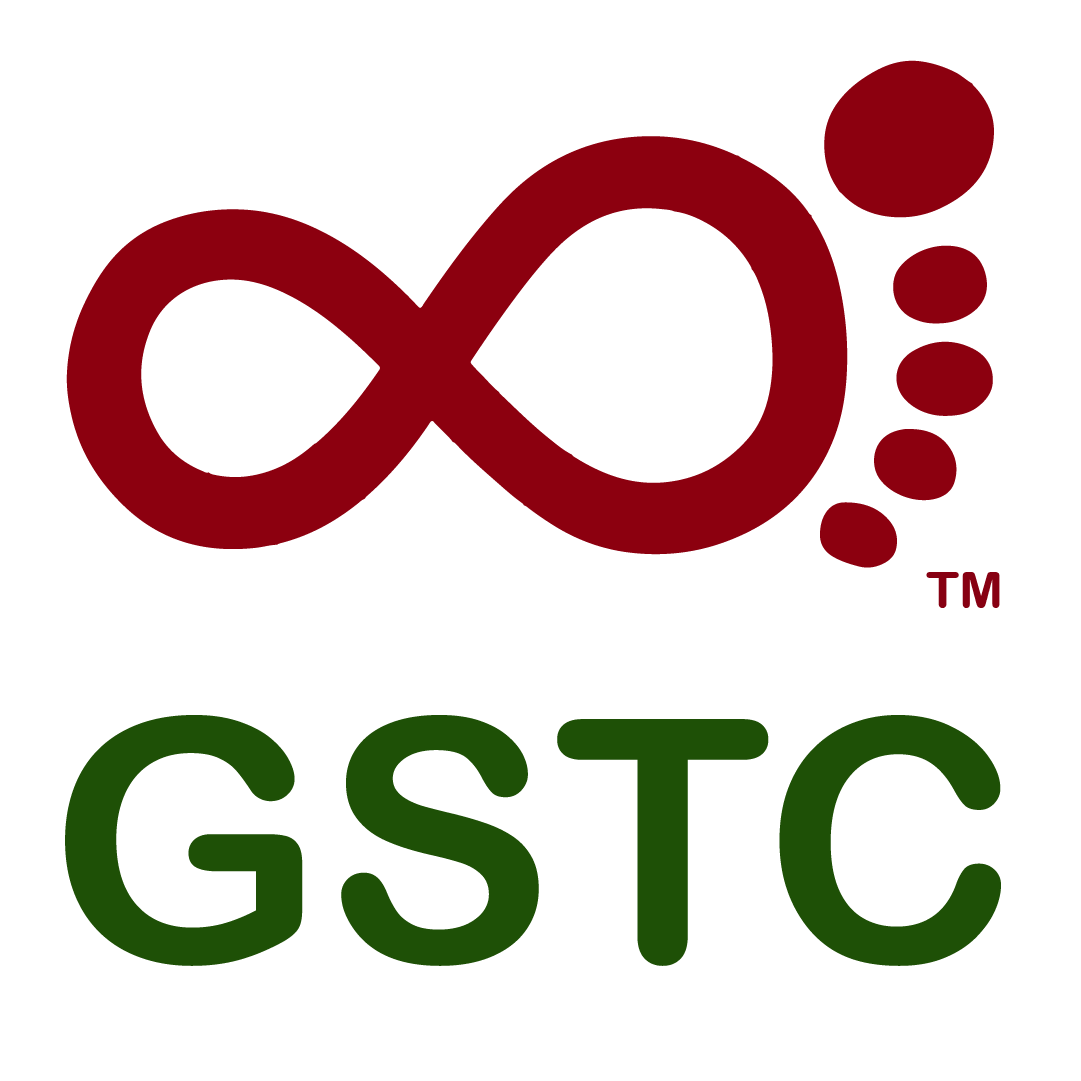 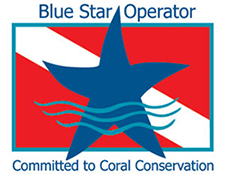 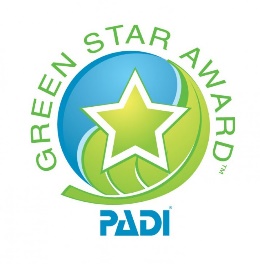 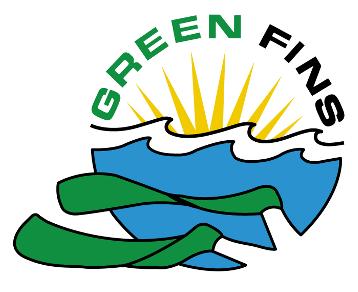 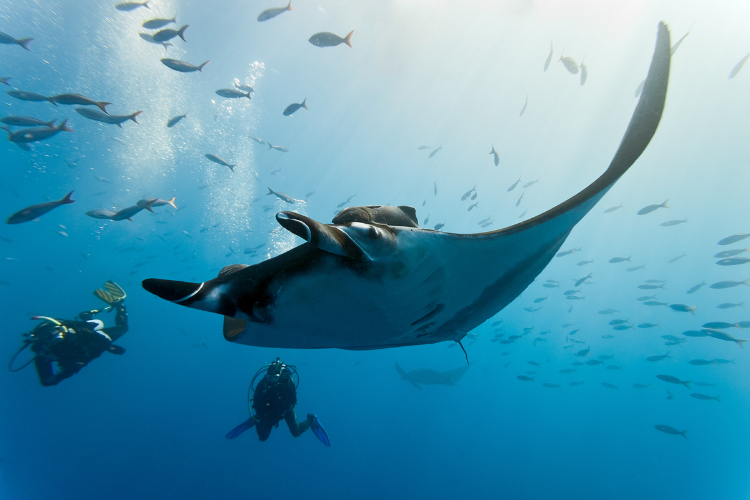 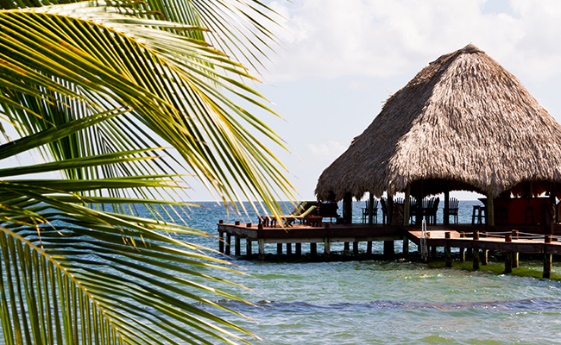 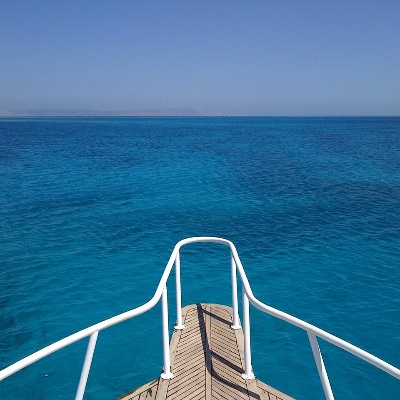 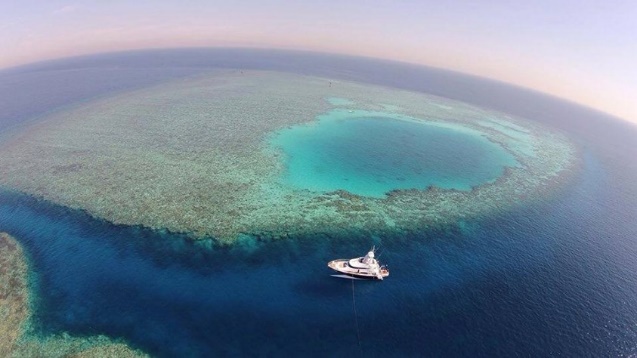 20
Take Action WorkshopComportati da ecoturista
Come cercare destinazioni per un’eco-vacanza?
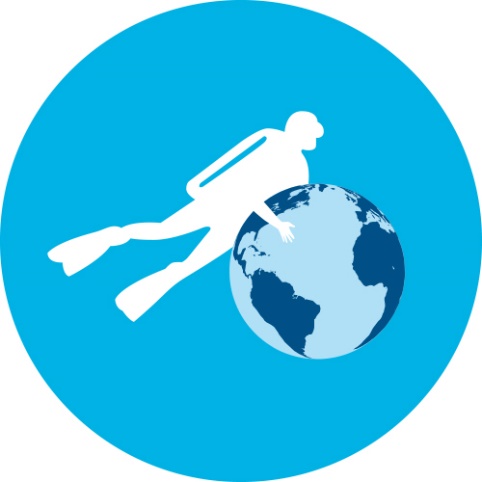 21
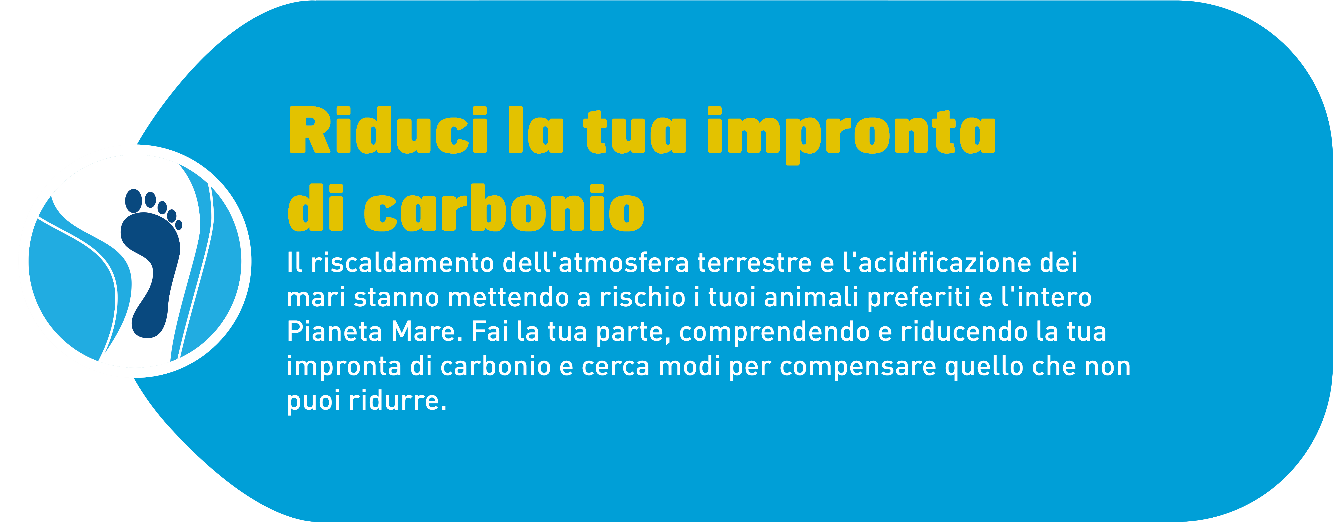 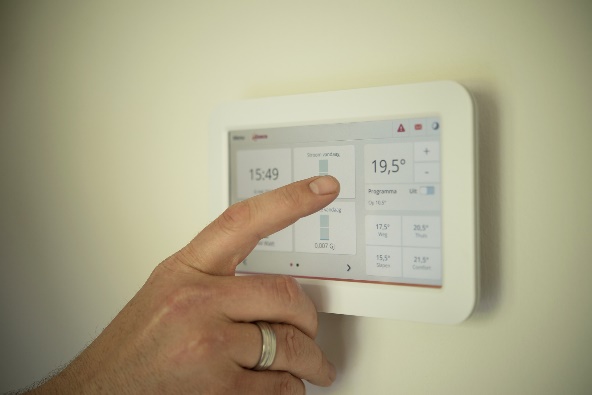 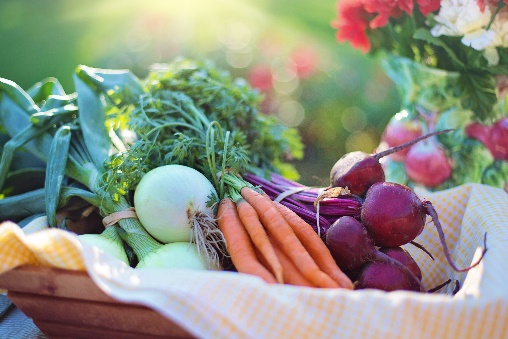 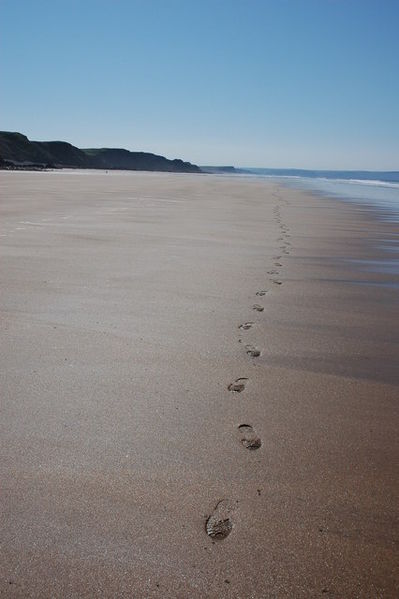 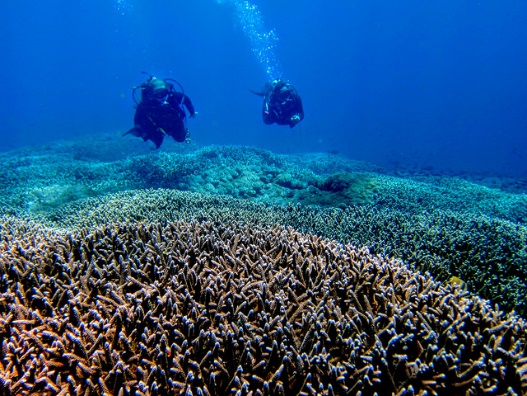 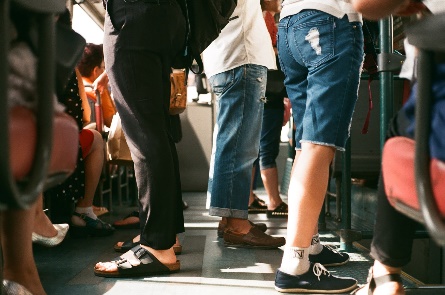 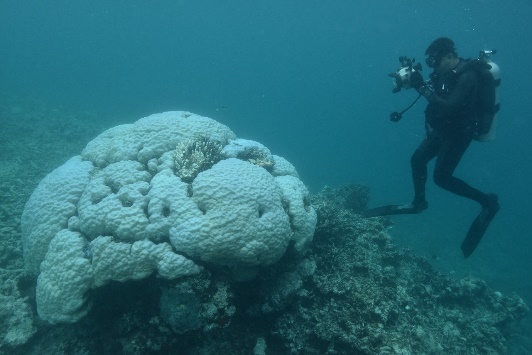 22
Take Action WorkshopRiduci la tua impronta di carbonio
Cosa puoi fare per ridurre il tuo impatto ambientale nei prossimi sei mesi?
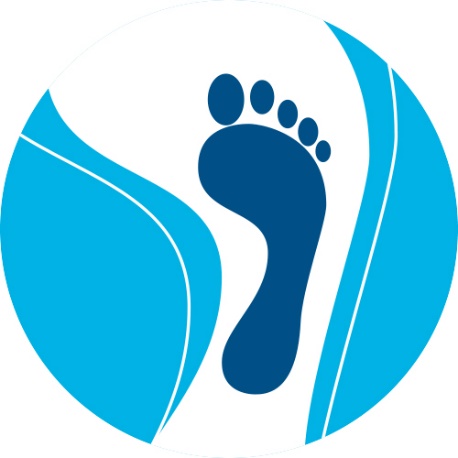 23
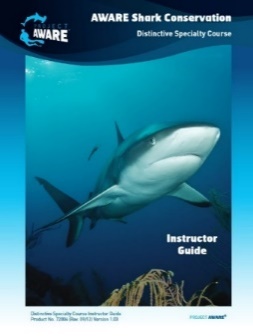 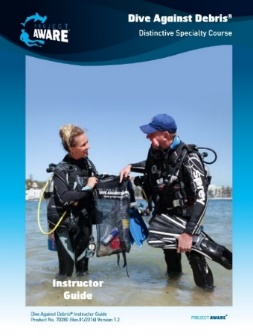 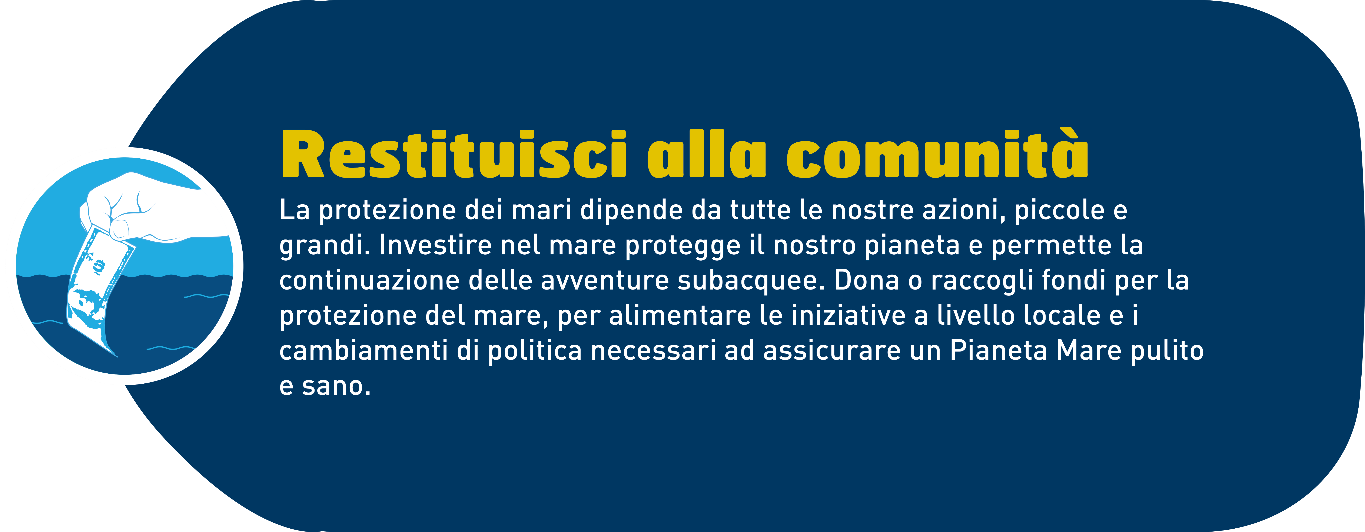 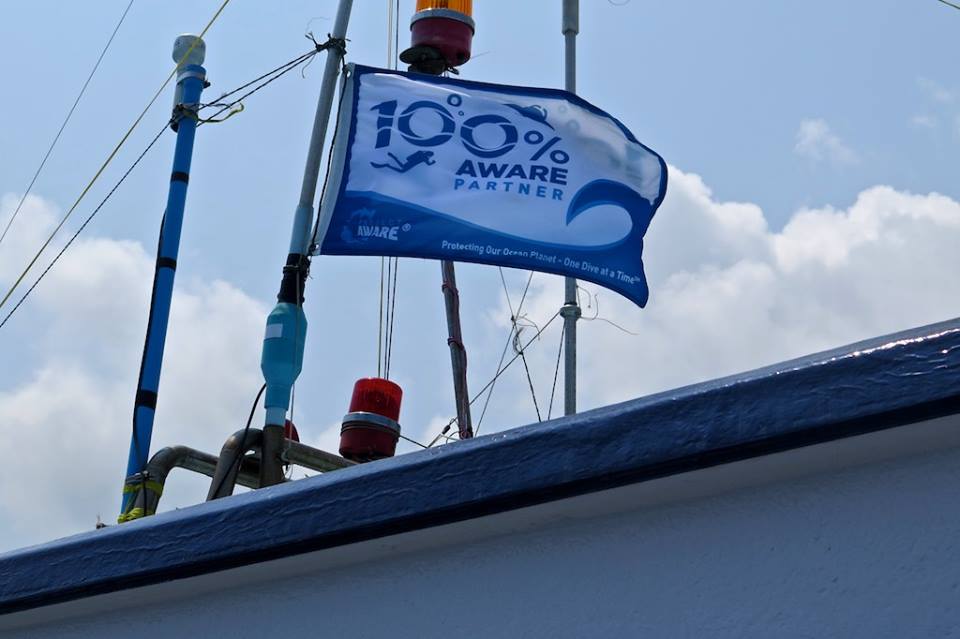 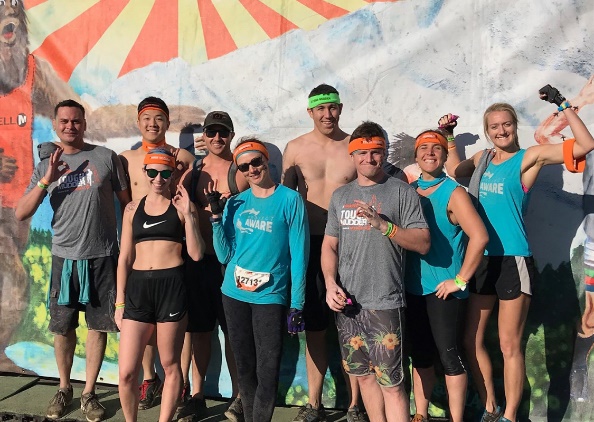 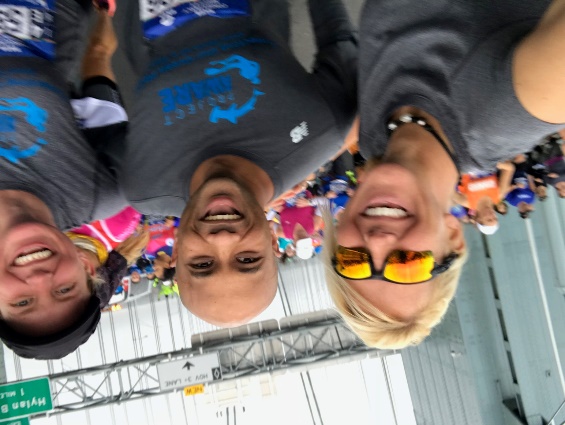 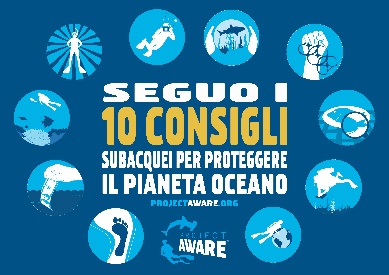 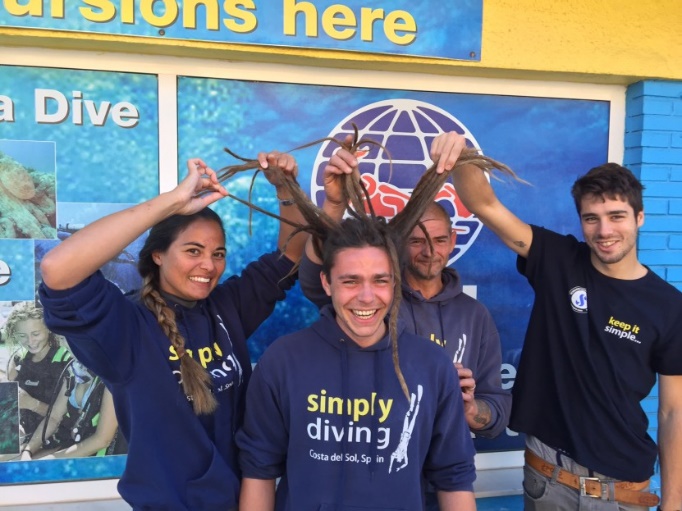 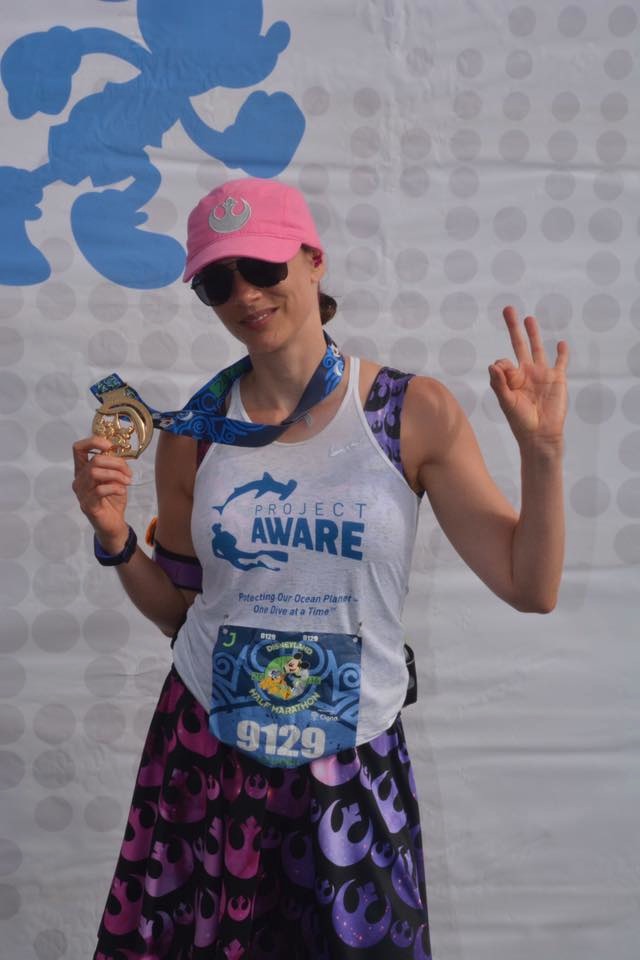 24
Take Action WorkshopRestituisci alla comunità
Come puoi diventare parte del movimento per la conservazione dell’oceano?
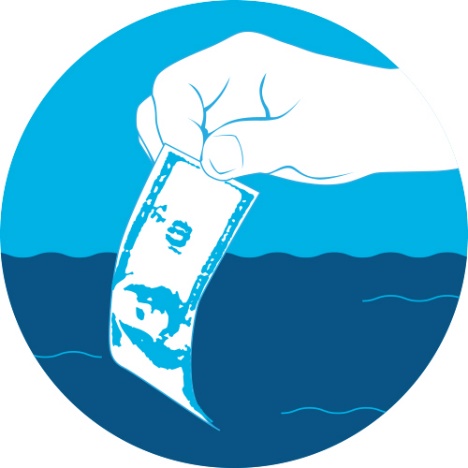 25
Ripasso delle Conoscenze Specialità Project AWARE
Il Ripasso delle Conoscenze della Specialità Project AWARE è il tuo Action Plan per il tuo Impegno al Cambiamento. 

Lavora sulle tematiche del Take Action Workshop e crea il tuo Action Plan per gli impegni e le azioni personali che oui intraprendere per aiutare l’ambiente.
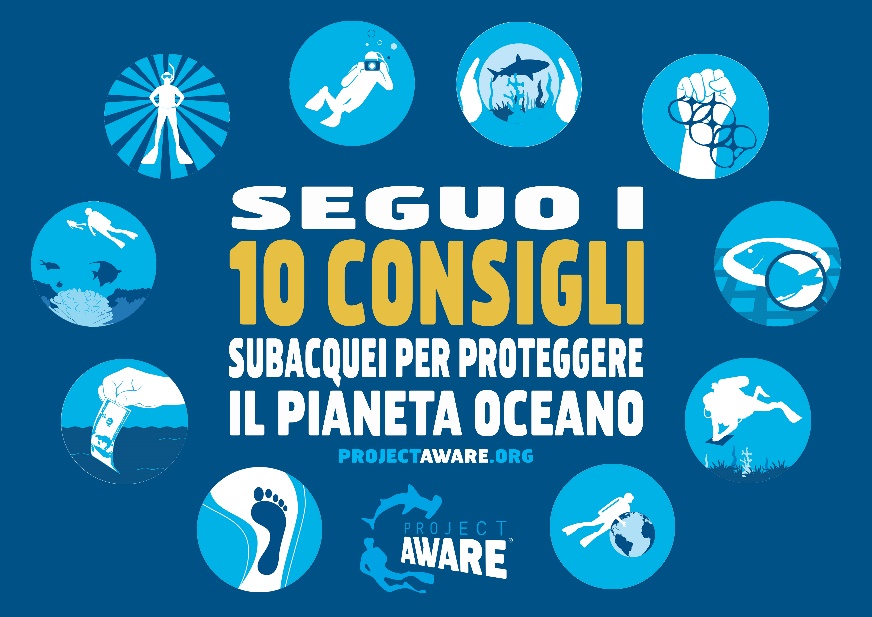 26
Resta informato e iscriviti per ricevere aggiornamenti via email da Project AWARE
Segui Project AWARE sui social media
Facebook: @ProjectAWAREFoundation
Instagram: @projectaware
Twitter: @projectaware
Utilizza il seguente hashtag sui social media:
#ProjectAWARE
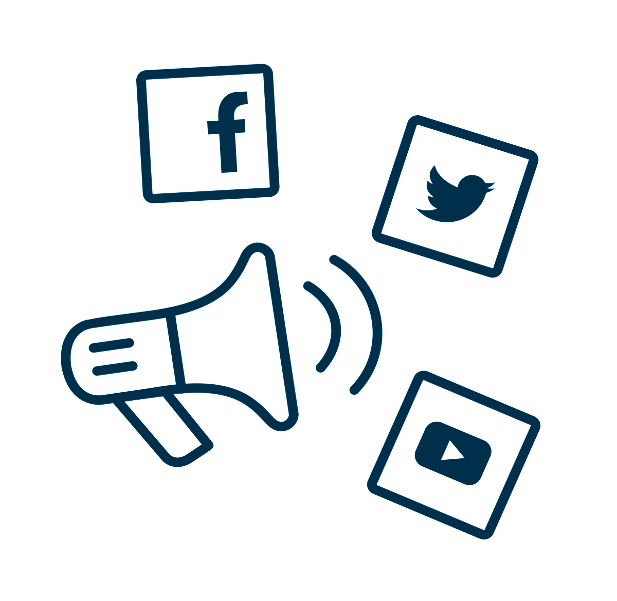 Resta Connesso…….
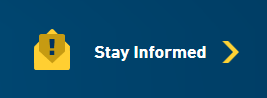 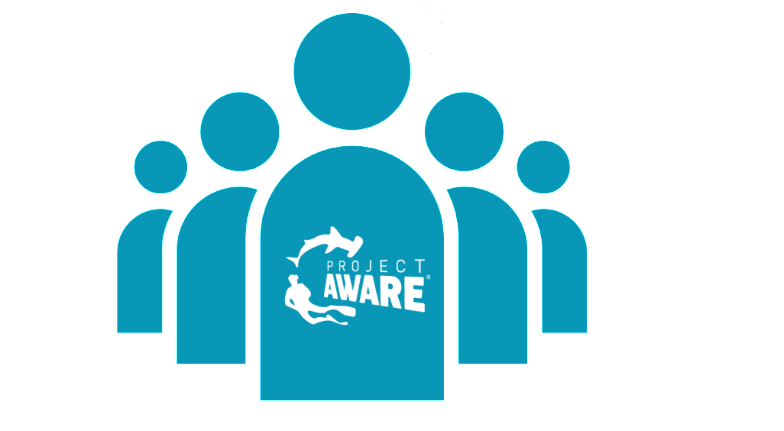 27
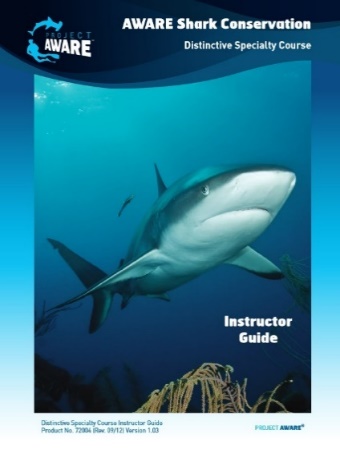 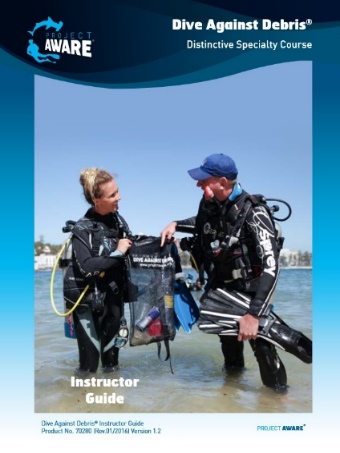 Brevetto di Specialità Project AWARE
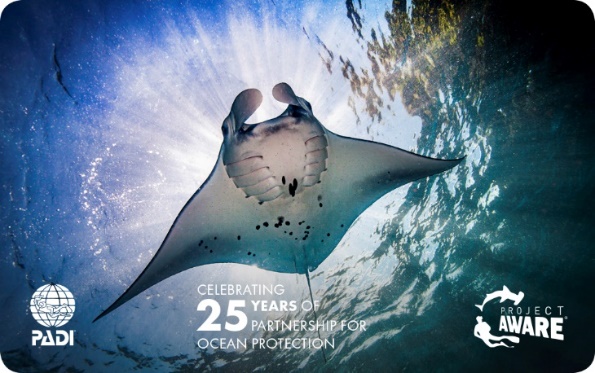 Brevetto:Non ti dimenticare di scegliere di donare e riceverai la versione Project AWARE del tuo brevetto PADI per la tua Specialità Project AWARE
Altri corsi Project AWARE:Qual è il tuo prossimo corso di conservazione? Perché non scegliere tra
le Specialità Dive Against Debris®, AWARE Shark Conservation, Coral Reef Conservation Specialties e molte altre…..
28
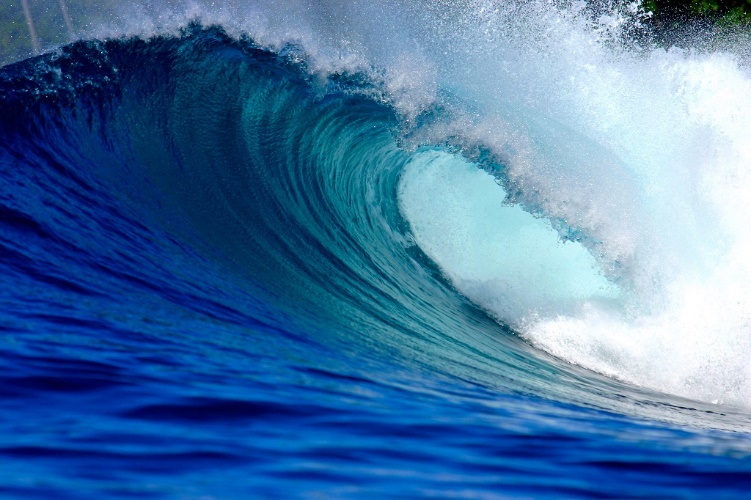 Project AWARE e la Sua Missione
Ripasso delle Conoscenze
Resta Connesso
Brevetto
10 Consigli ai Subacquei: Dalla Consapevolezza all’Azione>> Take Action Workshops
Introduzione e Obiettivi del Corso
Abbiamo visto
29